Do Now1. Pick up one of each slip of paper 2. Cut the white edges (see image)4. Place each image on your desk in order from smallest to largest. 5. Color the images.*Do not cut images in half*
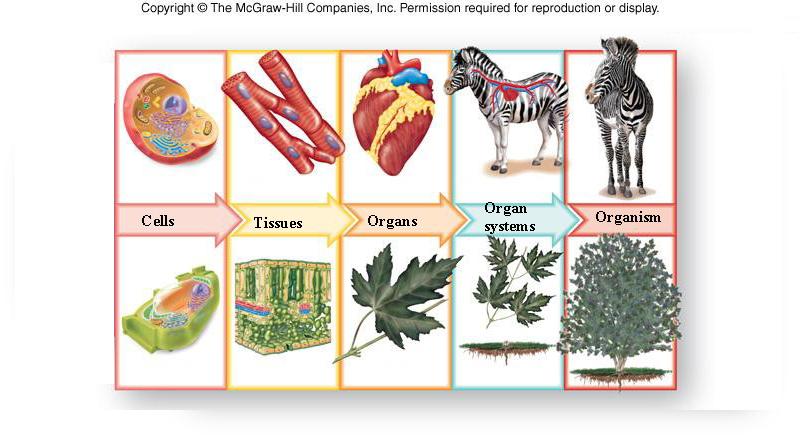 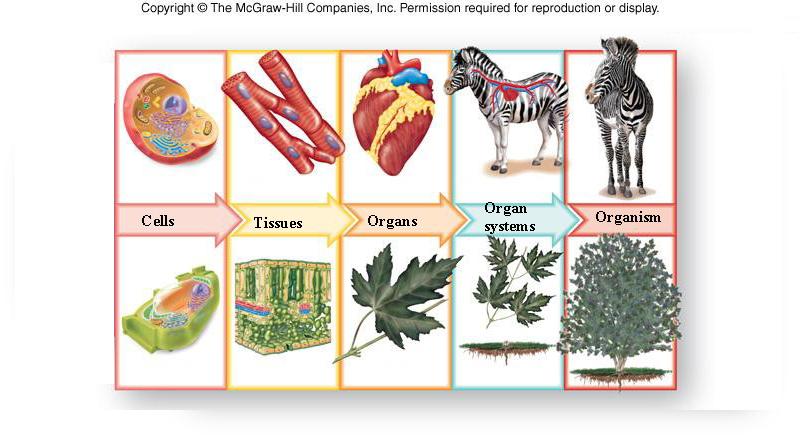 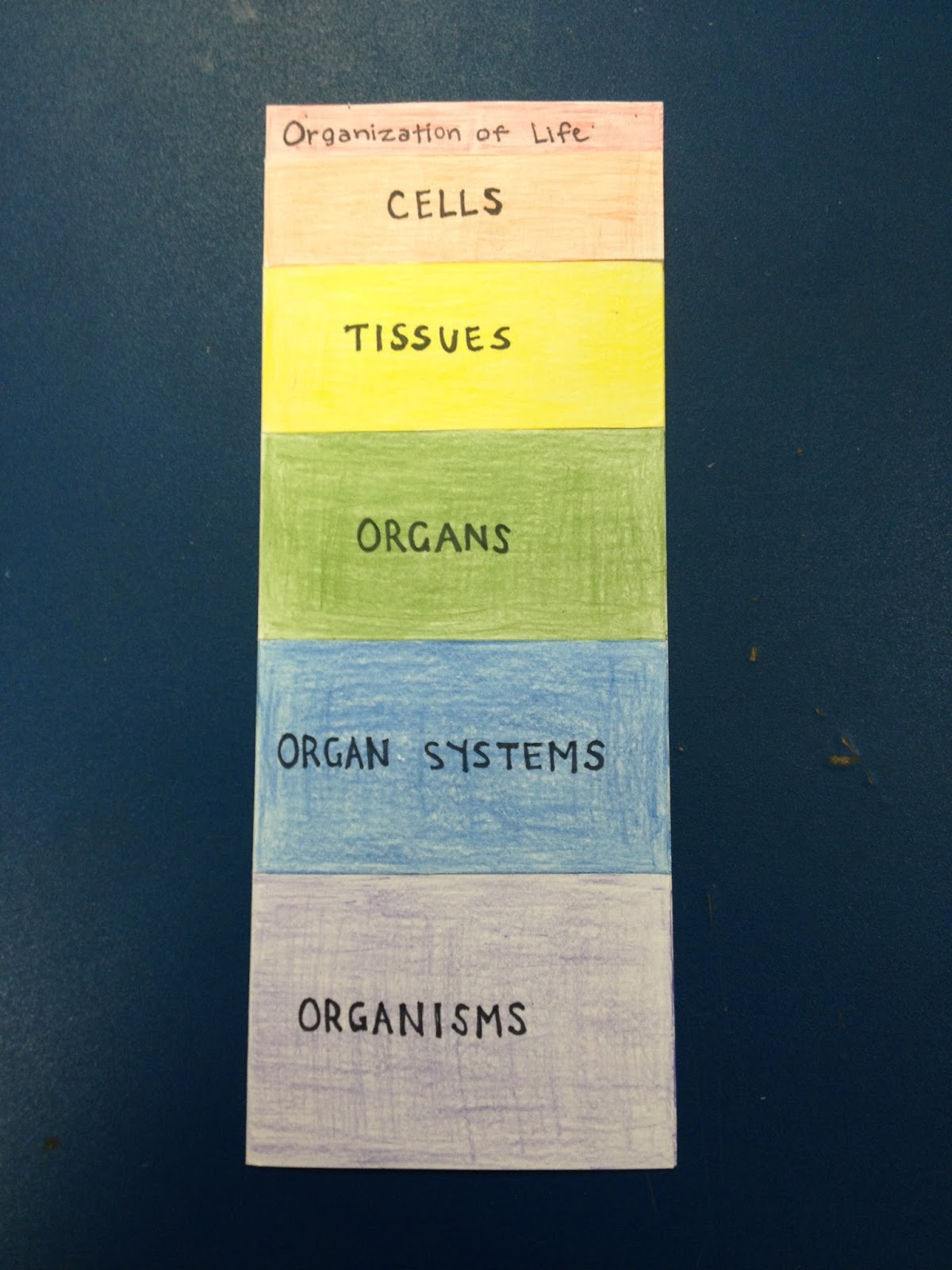 Take out a piece of paper and create the following chart. Cut your paper into 5 flaps
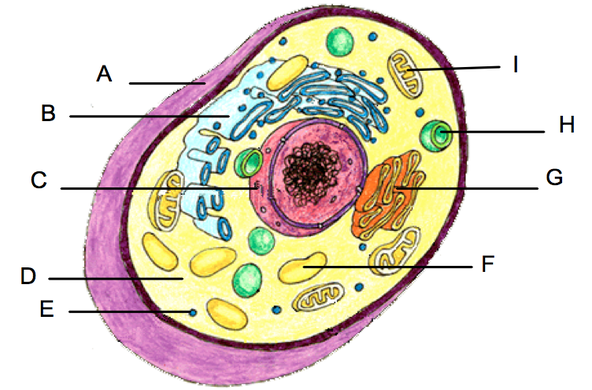 Cells
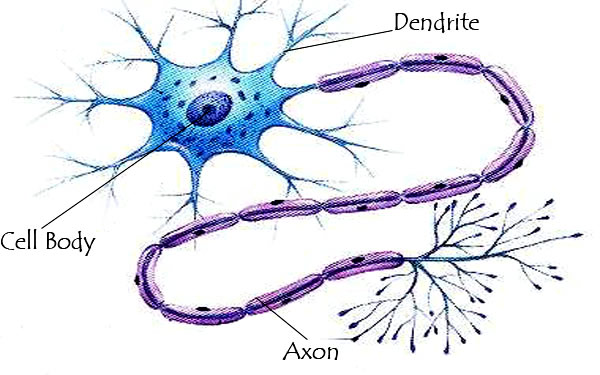 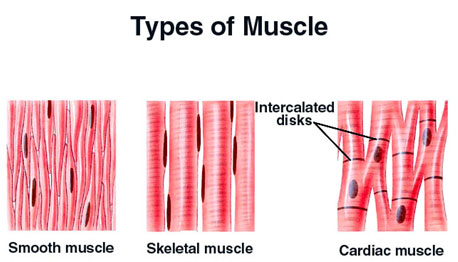 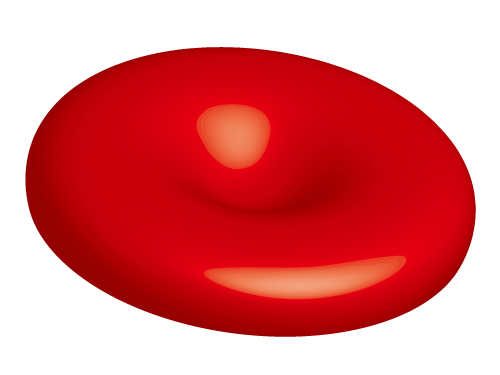 Tissue-Group of cells working together
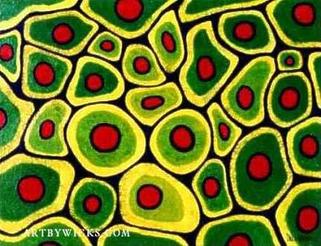 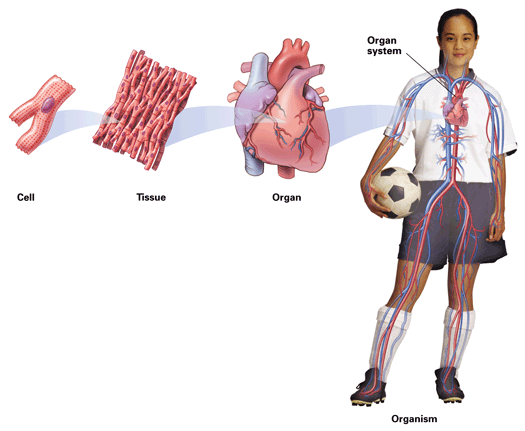 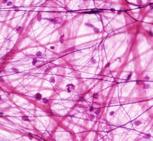 Organ-Group of tissues working together
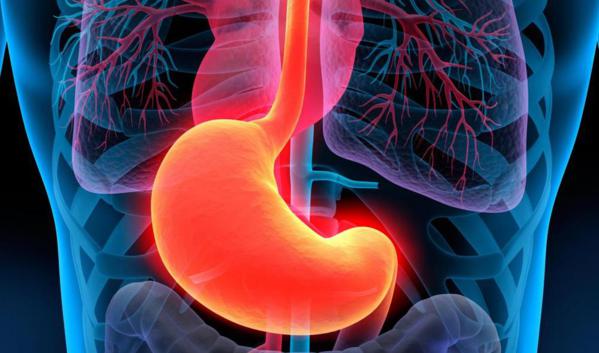 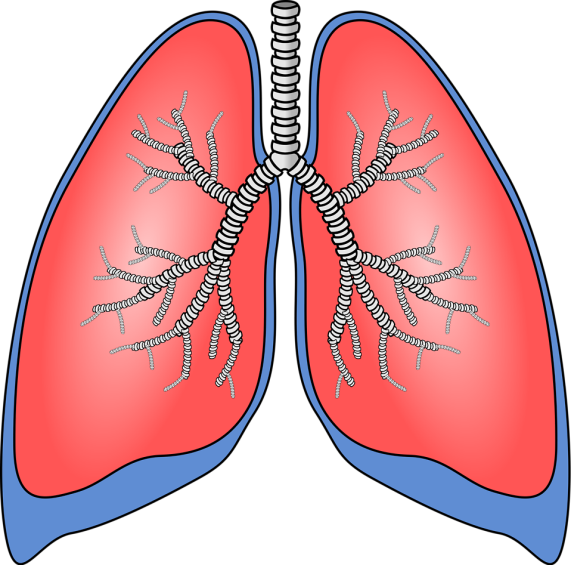 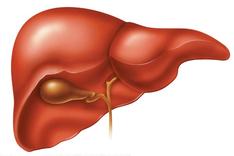 Organ system- Group of organs working together
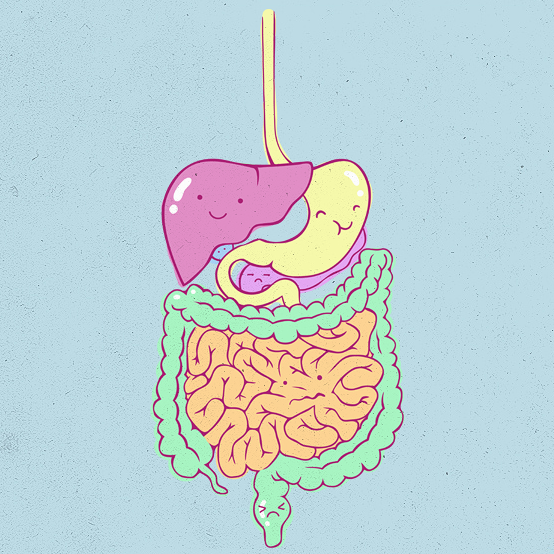 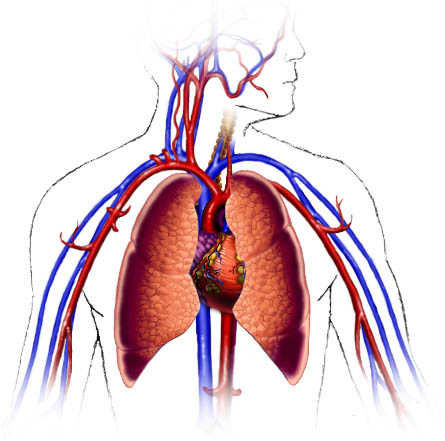 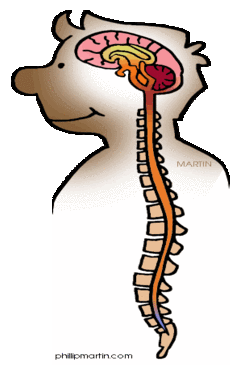 Organism- the most complex. A group of organ systems working together
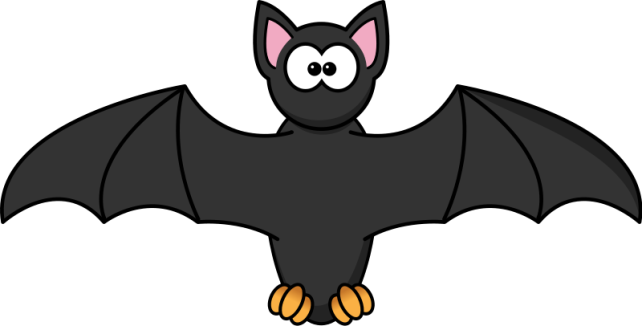 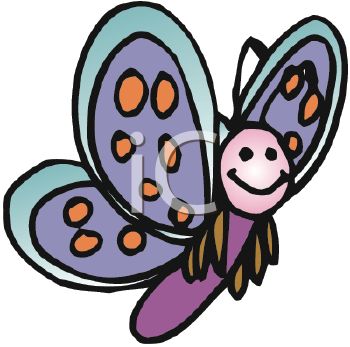 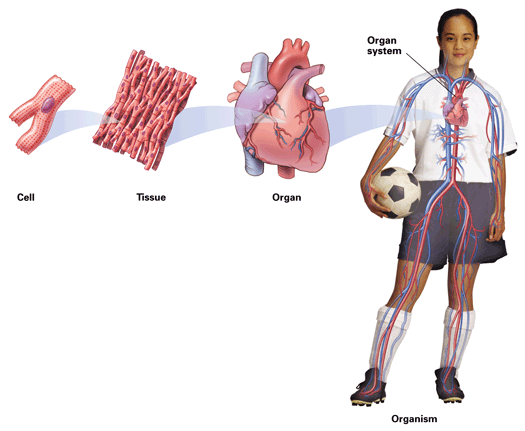 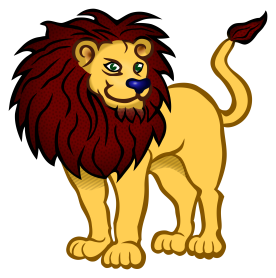 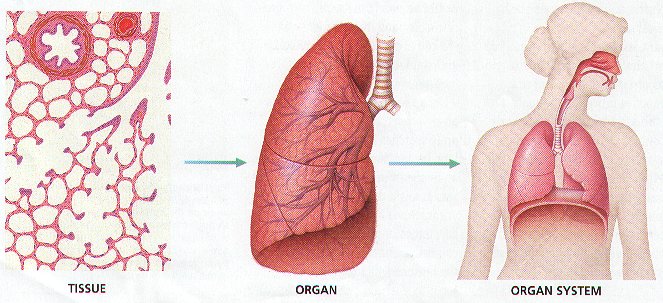